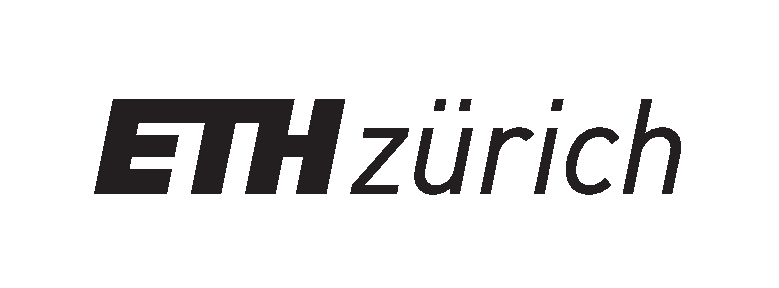 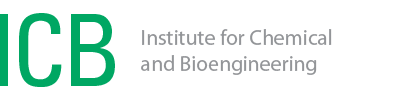 Introduction to
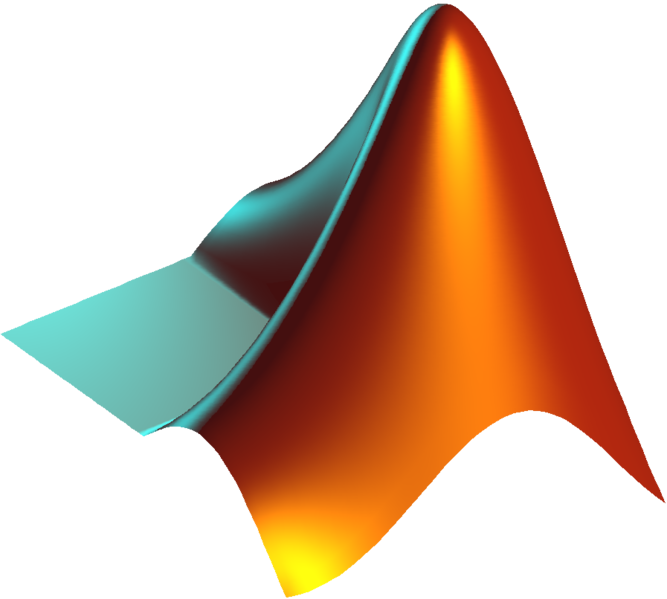 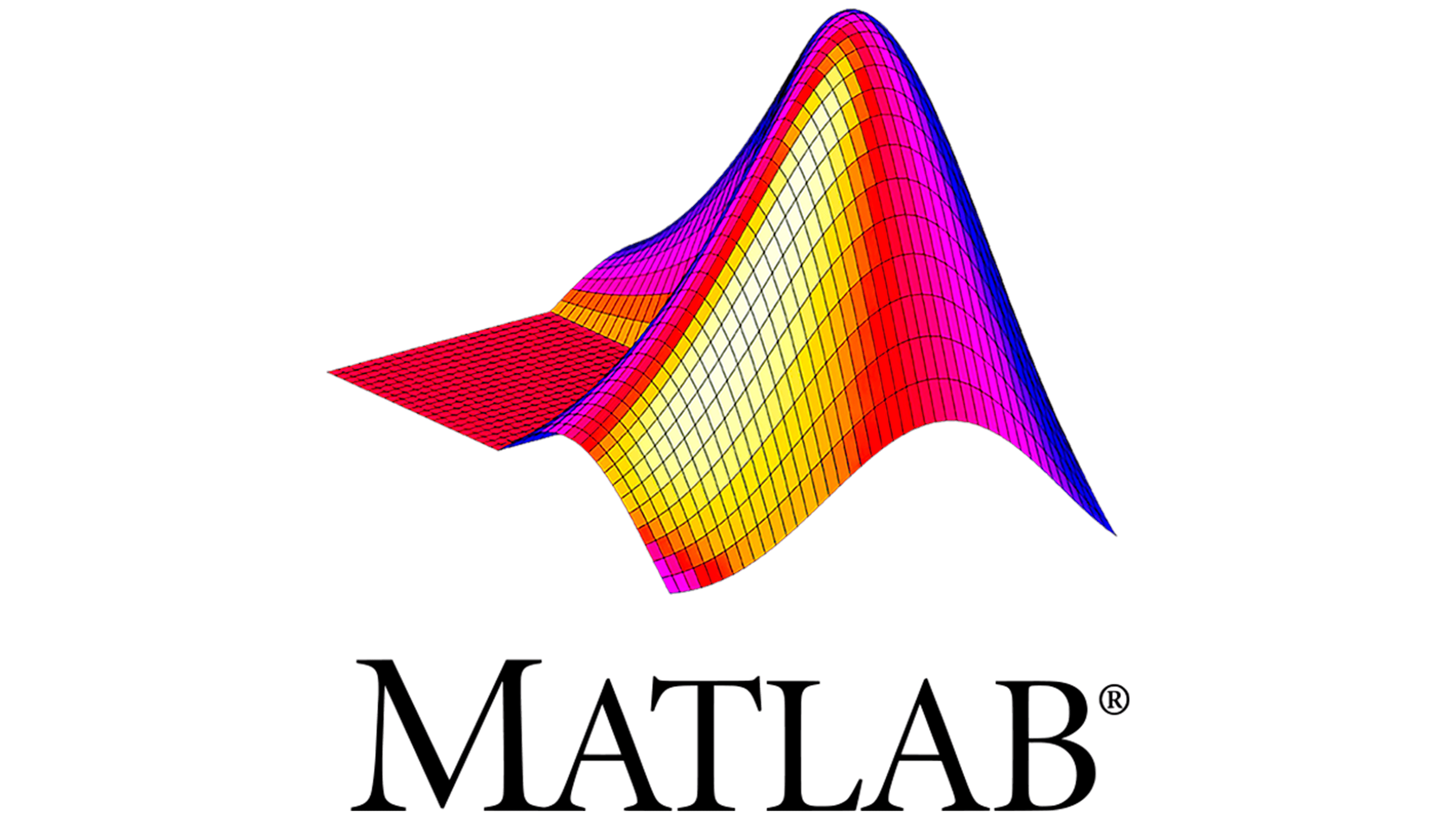 Part III
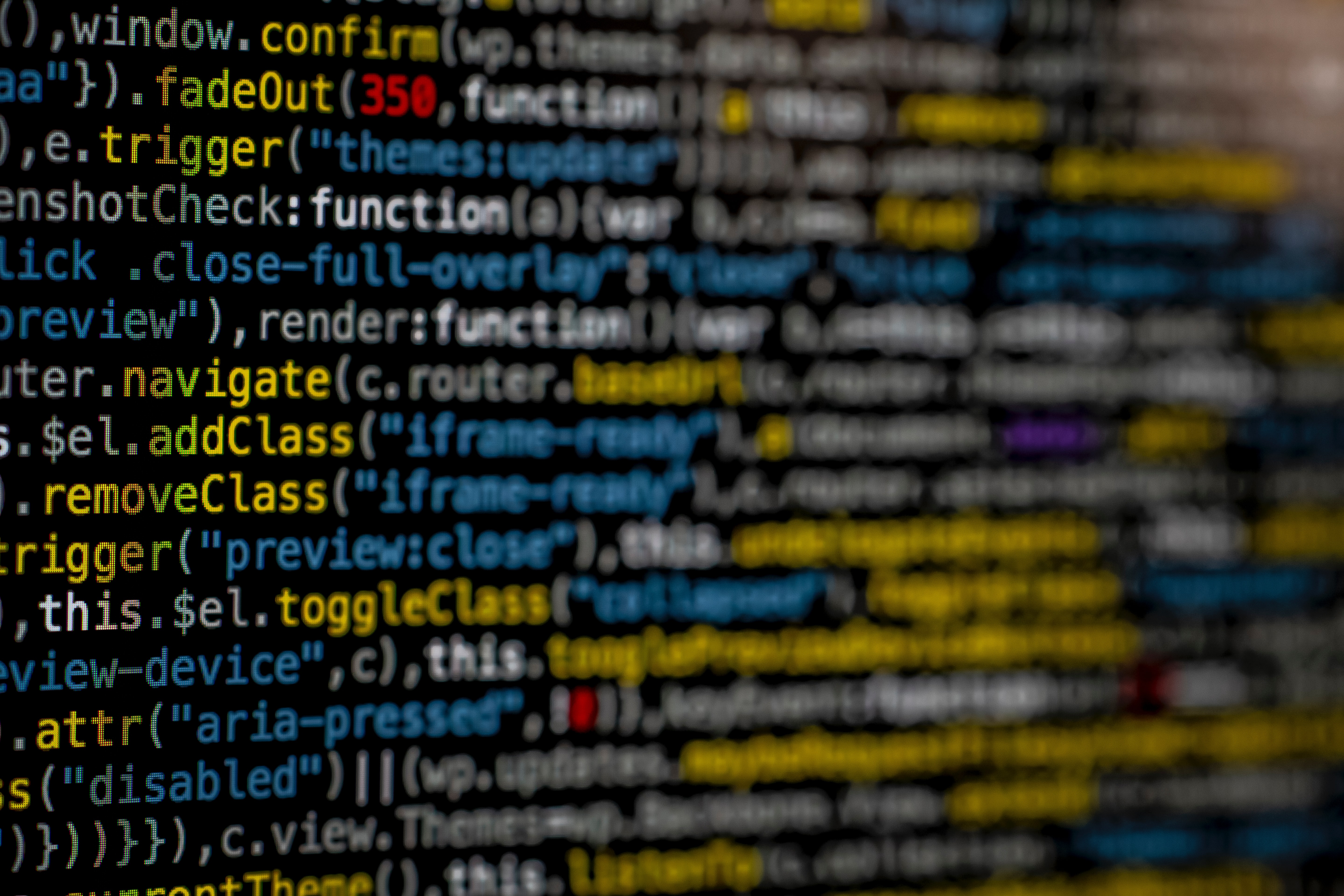 Jiwoo Oh / Sarah DuclosETH Zurich, Institut für Chemie- und BioingenieurwissenschaftenETH Hönggerberg / HCI F143 / F106 – ZürichE-Mail: jiwoo.oh@chem.ethz.chsarah.duclos@chem.ethz.chhttps://shihlab.ethz.ch/education/Snm/matlab-introduction
19.09.23
| Sarah Duclos |
1
How to deal with error messages in matlab
The topmost error message is usually the one containing the most useful information








The underlined parts of the message are actually links that you can click to get to the line where the error happened!
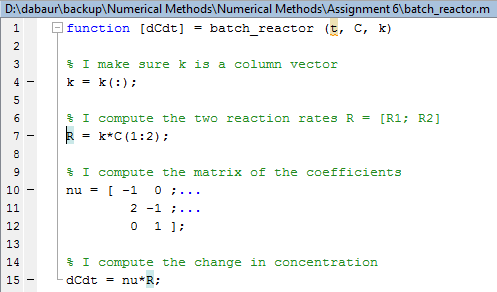 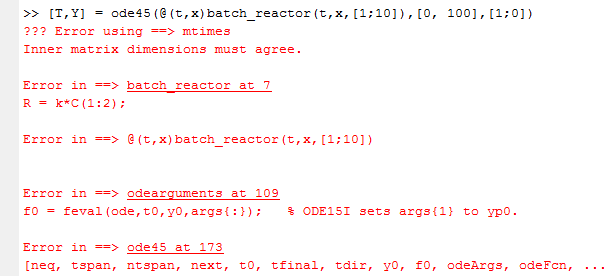 | Sarah Duclos |
19.09.23
2
Preventing errors before they happen
The MATLAB editor does (some) on-the-fly proof reading
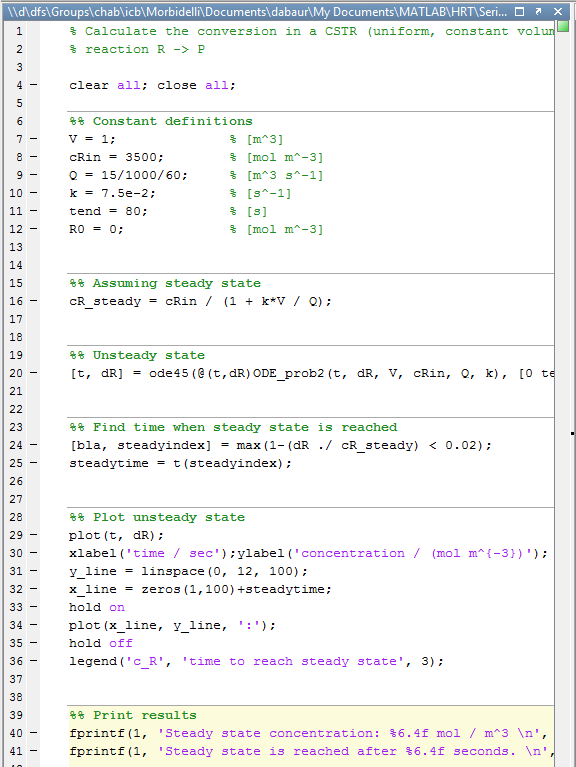 Green = OK
No syntax errorsor unusual syntax found
Be aware that of course therecan still be semantical errors!
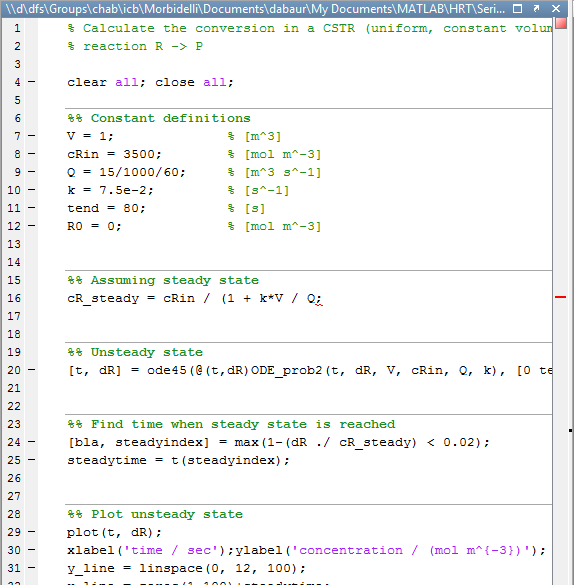 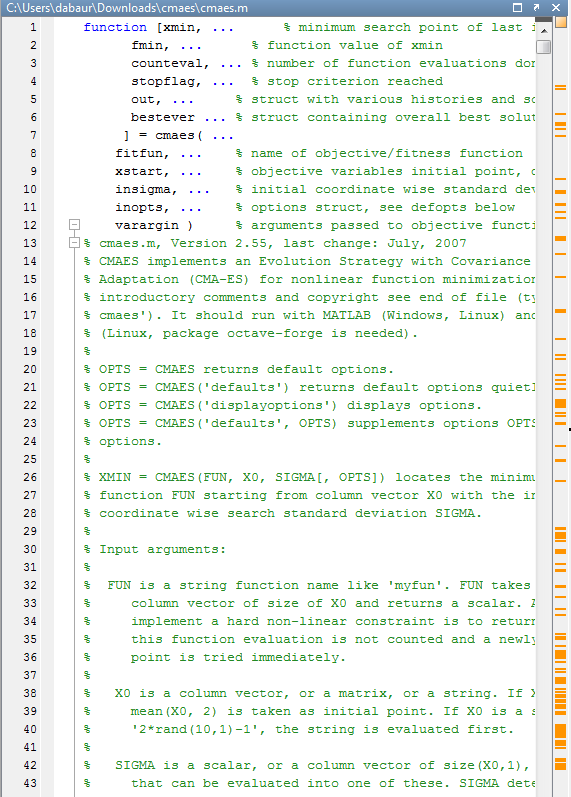 Orange = Unusual Syntax
The script / function will run, but there are some unusual or subobtimal commands
This can be caused by (for example): Not preallocating variables, using variables in an unusual way, overriding variables before they are used even once, etc.
Clicking the square and mouse-over works too
Red = Syntax Error
The script / function will produce and error when run.
Click the red square to jump to the error, mouse over the red bar or the underlined part to get some info
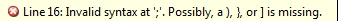 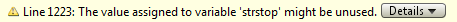 | Sarah Duclos |
19.09.23
3
Functions in Matlab
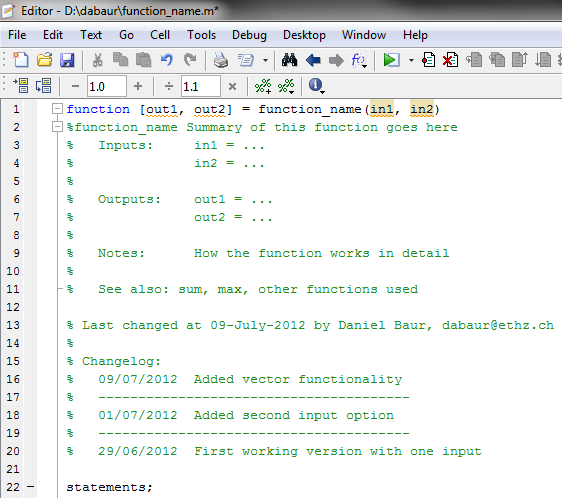 Function name (= file name)
function keyword
Inputs
Outputs
Function description (spend a minute or two here to save yourself hours later on)
Function body (where the magic happens)
| Sarah Duclos |
19.09.23
4
Example of a Function
Calling the function
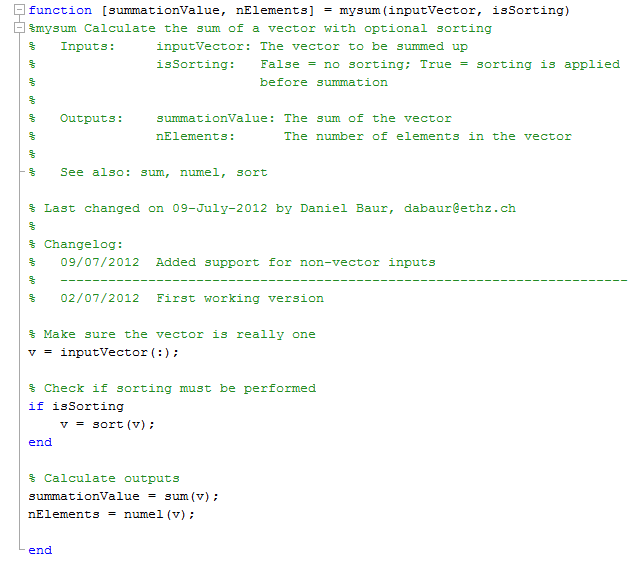 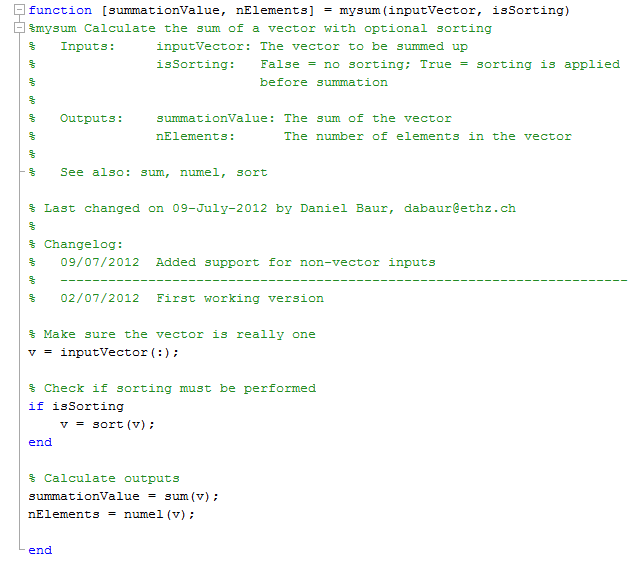 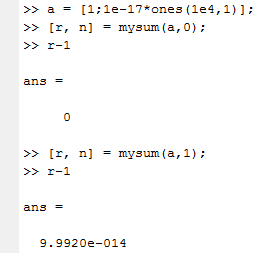 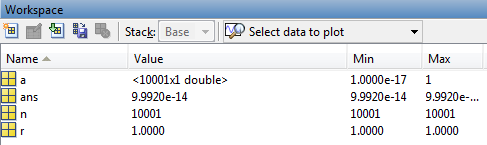 | Sarah Duclos |
19.09.23
5
Exercise
Create a function called «myFirstFunction.m»
Scope:	Compute f(x) = 2*x^2 – exp(x) + 3
Inputs:	Value of x where f(x) is computedOutputs:	f(x) at x
Run the function for different values of x
Evaluate the function at 40 points evenly spaced from -5 to +5 and save the values in y
Plot y vs. x, use plot(x,y)
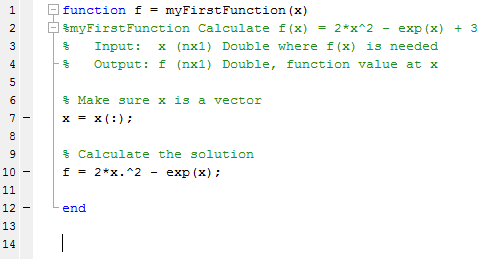 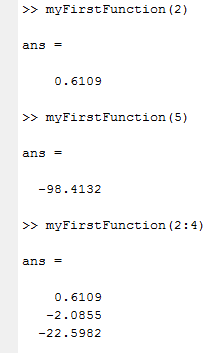 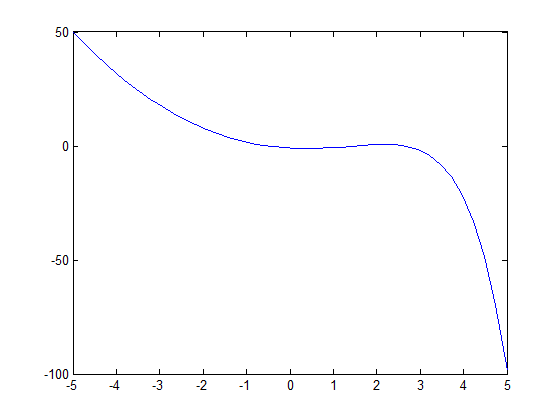 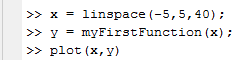 | Sarah Duclos |
19.09.23
6
Local vs. global variables
All variables in functions are local variables
This means they exist only inside the function and are cleared from the workspace after the function ends
You can create variables that are seen everywhere by using the global key-word
ALPHA has changed everywhere!
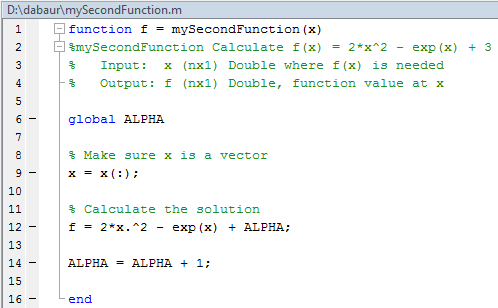 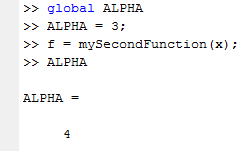 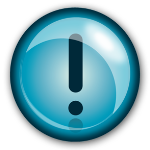 | Sarah Duclos |
19.09.23
7
Local vs. global variables (Continued)
It is common practice to name global variables in CAPS
Try to avoid global variables, since they tend to make your code confusing and hard to understand
If you want to pass a lot of variables to a lot of functions, use structs and parametrizing functions
| Sarah Duclos |
19.09.23
8
Local vs. global variables (Continued)
If you want to create a variable that keeps its value from one function call to the next (for example an evaluation counter), use the persistent key-word
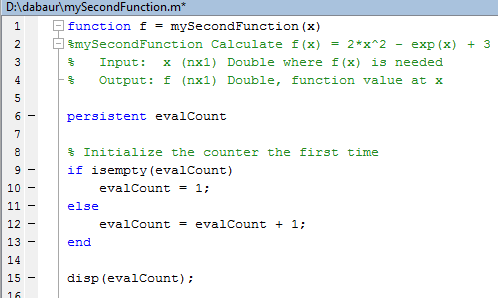 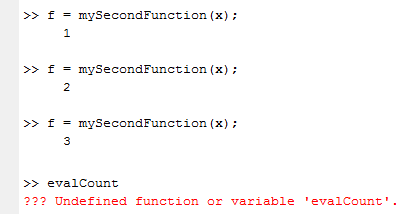 Persistent variables are local variables spanning all calls of a specific function.
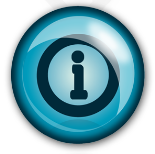 | Sarah Duclos |
19.09.23
9
Solving problems / exercises in Matlab
Usually when you solve problems in Matlab, your program folder will look something like this:
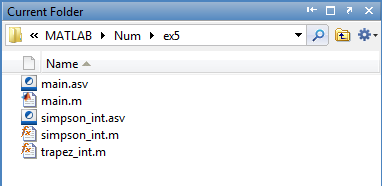 Main executable (script m-file)
Functions used by main.m
| Sarah Duclos |
19.09.23
10
The main File
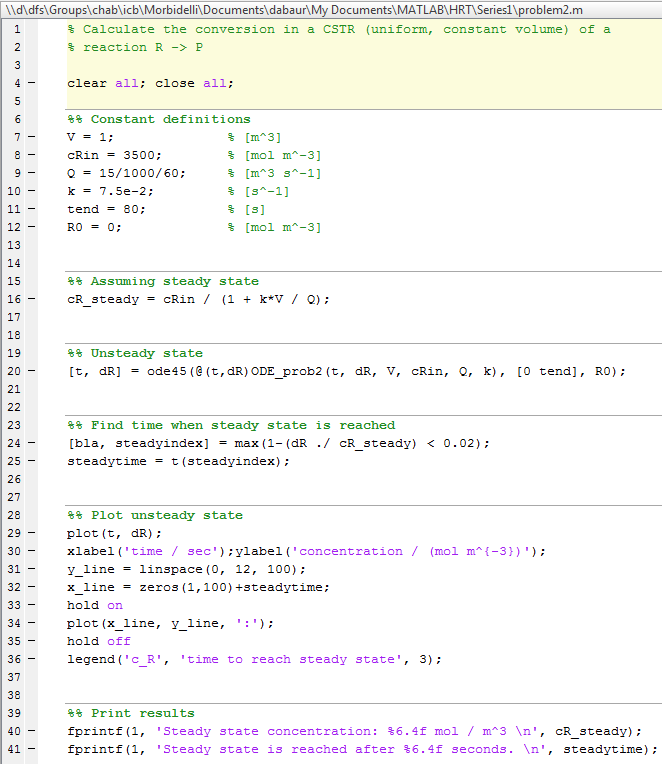 There is usually one main file that is executed, or one per task
It defines or loads variables, operates on them (calculations, solver calls, restructuring, etc.) and displays or saves the results
| Sarah Duclos |
19.09.23
11
Calling functions from scripts
Scripted program execution is like riding a train down the main file:
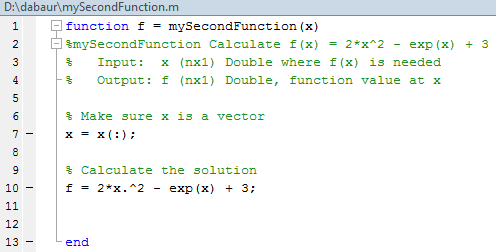 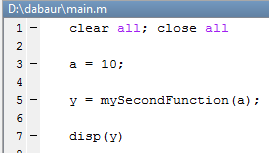 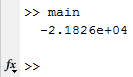 | Sarah Duclos |
19.09.23
12
Debugging functions in Matlab
The command keyboard interrupts program execution and brings up the command prompt
You can use this prompt normally, for things like looking at variables or even changing them
The command return continues program execution (with the changed variables!)
Use the command dbquit (DeBugQuit) or the toolbar to terminate program execution immediately
Note that when keyboard is in a loop, it will stop at every iteration; dbquit is the quickest way to escape here
A very powerful debugging option is to use keyboard in a catch block (interrupt if an error occurs!)
| Sarah Duclos |
19.09.23
13
Debugging example
«Keyboard» command prompt
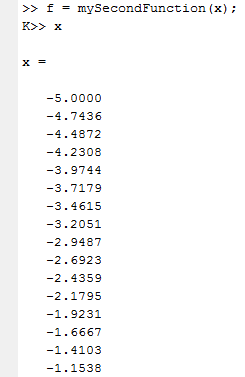 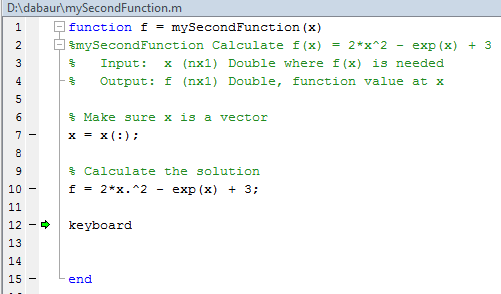 Program execution has been halted here
| Sarah Duclos |
19.09.23
14
Recursive functions
Functions in Matlab can be called recursively
Example: Compute the factorial of an integer number







There is an adjustable limit of 500 recursive calls, after which an error is thrown to prevent stack overflow
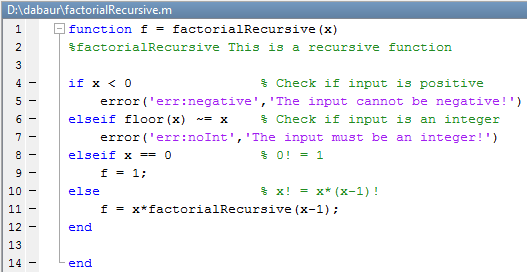 | Sarah Duclos |
19.09.23
15
Exercise
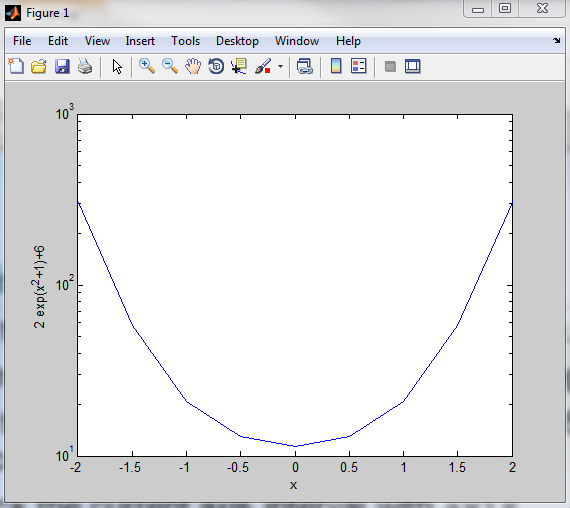 Plot the result of «myFirstFunction» vs. [-5:0.5:5]
Type hold on; This prevents plot overwriting
Plot the result of «myFirstFunction» vs. [-5:0.5:5] using the command plot(x, f, 'ro')
Check the current axis interval with axis
Define a new interval with axis([-3 3 -10 20])
Set axis labels by xlabel('x'), ylabel('f(x)')
Superimpose plot(x, 3*sin(x))
Create a new figure with figure
Plot the function 2*exp(x2+1)+6 using semilogy
Place axis labels and rescale the plot to x=-2...2 and y = 10...1000
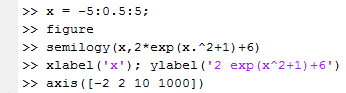 | Sarah Duclos |
19.09.23
16
More on 2D Plots
Try:
x = linspace(0,10,100); y = tanh(x).*cos(x);
plot(x,y)
You can change color, line style, marker style, line width and more:
plot(x, y, 'rx--', 'LineWidth', 2)
Plotting multiple data sets:
plot(x1, y1, x2, y2)
plot(x1, y1);hold onplot(x2, y2);hold off
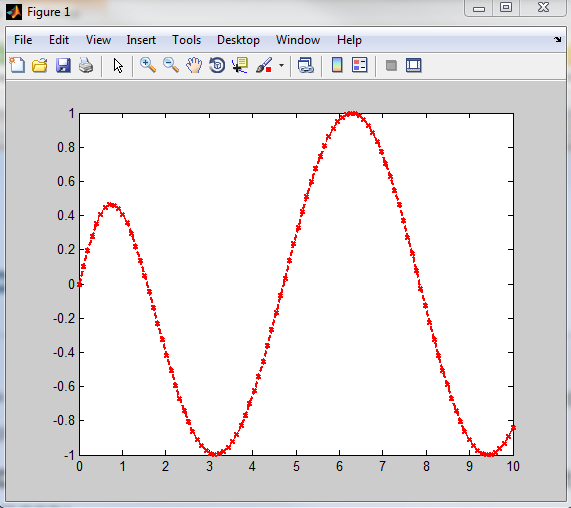 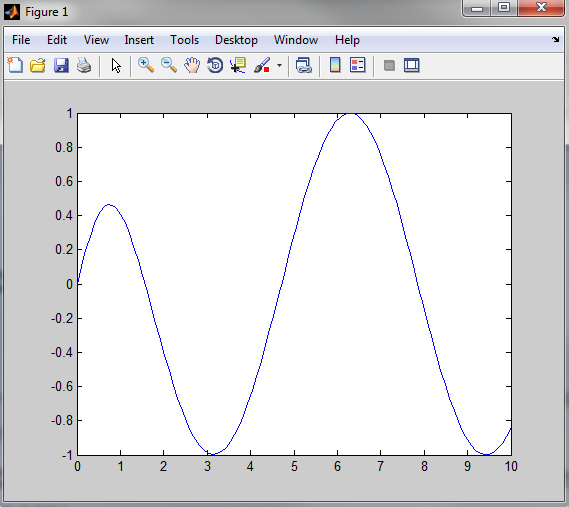 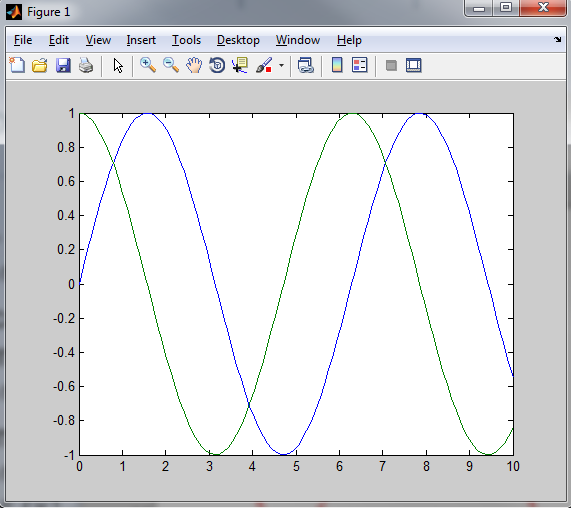 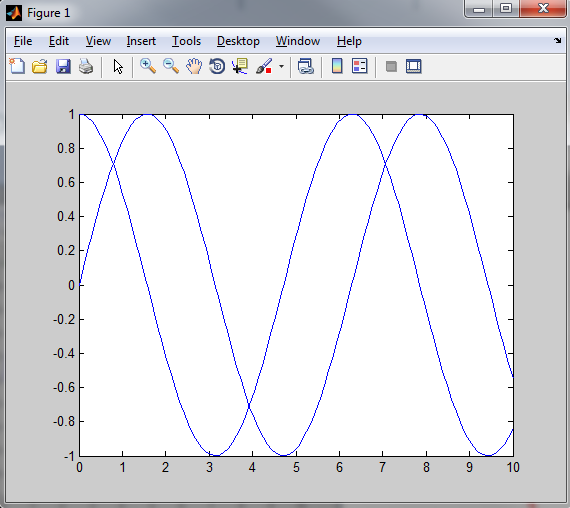 Color
Line Style
Marker
Line Width (default: 0.5)
| Sarah Duclos |
19.09.23
17
Line color and style specifiers
| Sarah Duclos |
19.09.23
18
Marker style specifiers
Much more on line properties: doc lineseriesproperties
| Sarah Duclos |
19.09.23
19
Annotating graphs
You can use these commands to add descriptive elements to your graphs
text(x, y, 'I''m a text');
title('Sub_{script}'); xlabel('I''m a label'); ylabel('Results');
legend('Data1', 'Data2', 'Location', 'Best')







Most Matlab annotators can interpret LaTeX-Commands!
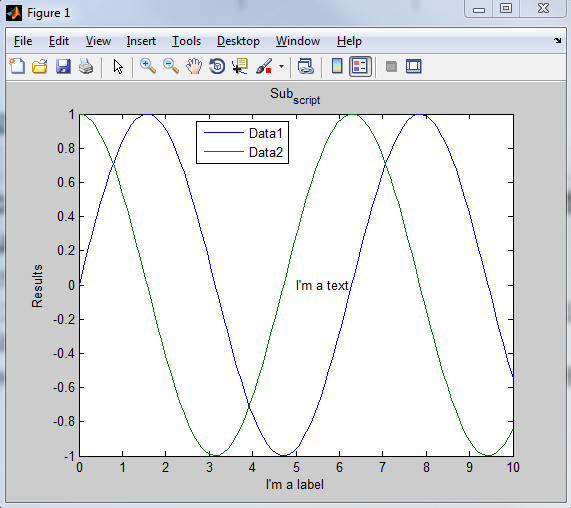 | Sarah Duclos |
19.09.23
20
Text properties
| Sarah Duclos |
19.09.23
21
Other types of plots
Plot a function in an interval
fplot(@(x)8*x + cos(x.^2), [1,10]);
[x,y] = fplot(@(x)8*x + cos(x.^2), [1,10]; No plot!
Different scales on the axes
semilogx(x,y)
semilogy(x,y)
loglog(x,y)
Different coordinate systems
theta = linspace(0, 2*pi);r = 1./(1+theta.^2);polar(theta, r);
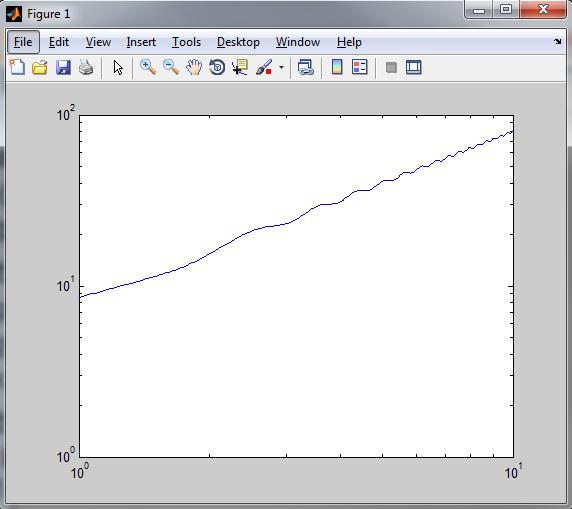 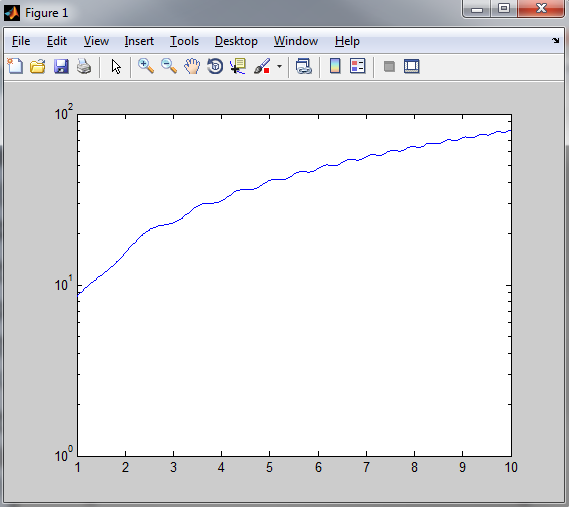 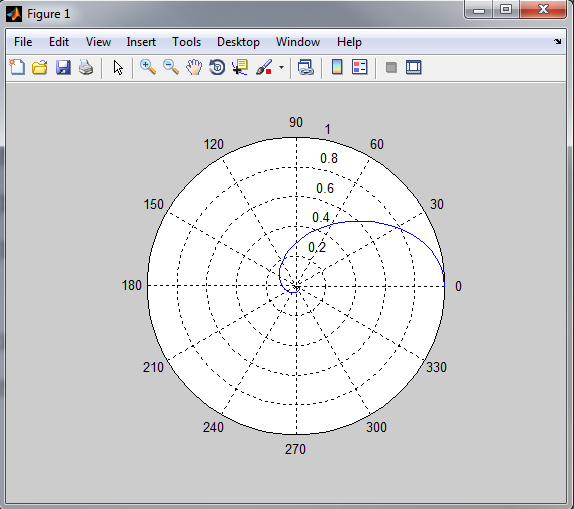 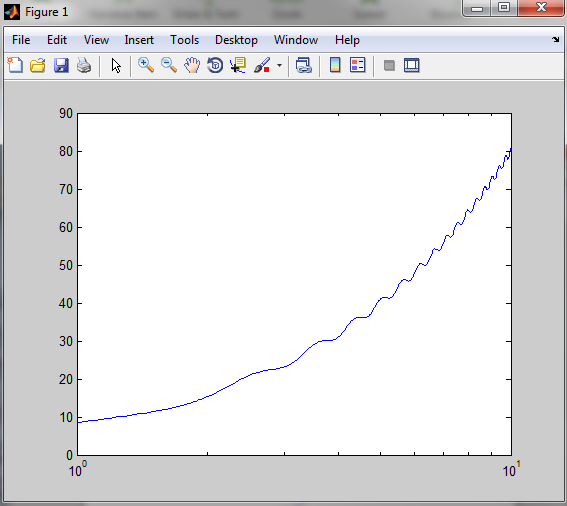 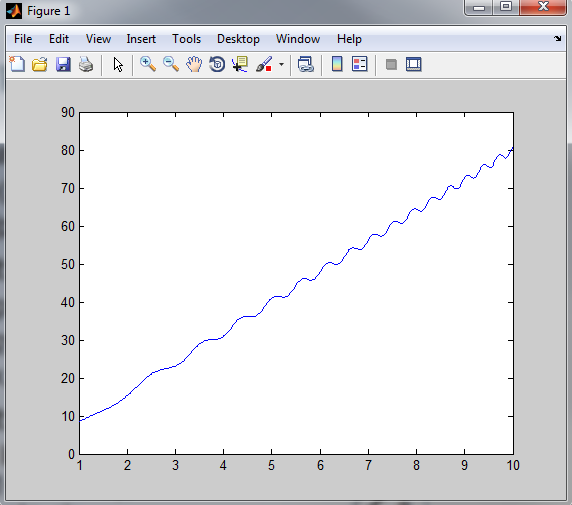 r
θ
| Sarah Duclos |
19.09.23
22
Plots with error bars
x = linspace(1,10);
y = 10./x;
er = randn(size(y));
errorbar(x, y, er);
The errorbars go from y-er to y+er
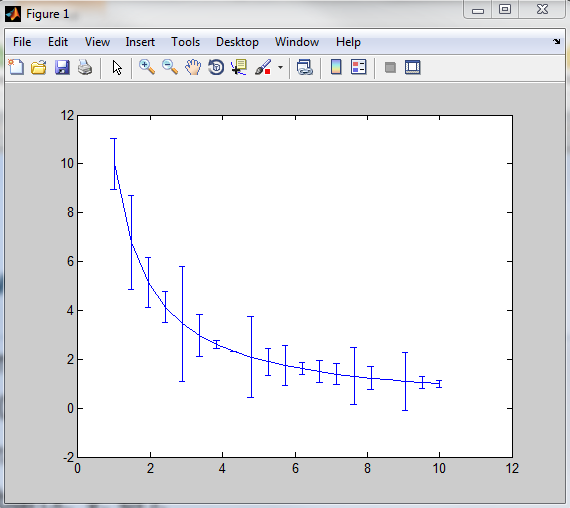 | Sarah Duclos |
19.09.23
23
3D plots I: Lines in space
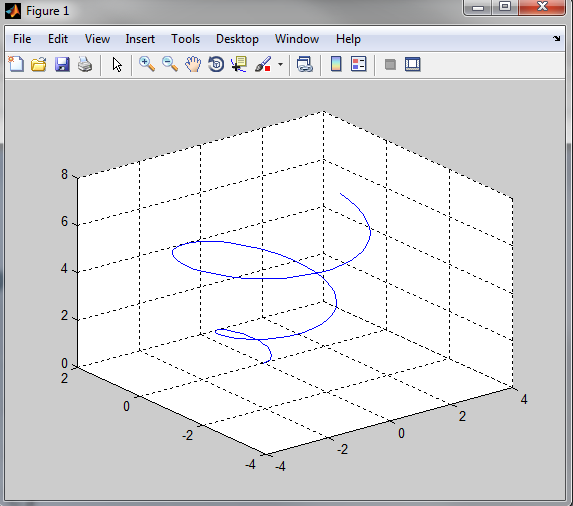 t = linspace(0, 2*pi);
x = sqrt(t).*cos(2*t);
y = sqrt(t).*sin(2*t);
z = t;
plot3(x,y,z)
grid on
The same line style options apply here.grid on also works for other plots.
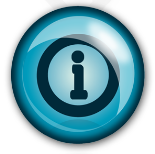 | Sarah Duclos |
19.09.23
24
3D plots II: Surfaces
x = linspace(-5, 5, 30);
y = linspace(-2, 2, 20);
[X, Y] = meshgrid(x,y);
Z = sin(X) .* cos(Y);
mesh(X,Y,Z);
surf(X,Y,Z);
shading interp;

contour(X,Y,Z);
colorbar;
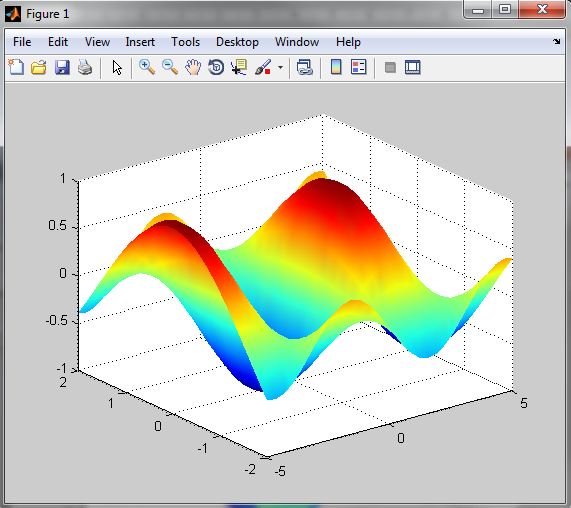 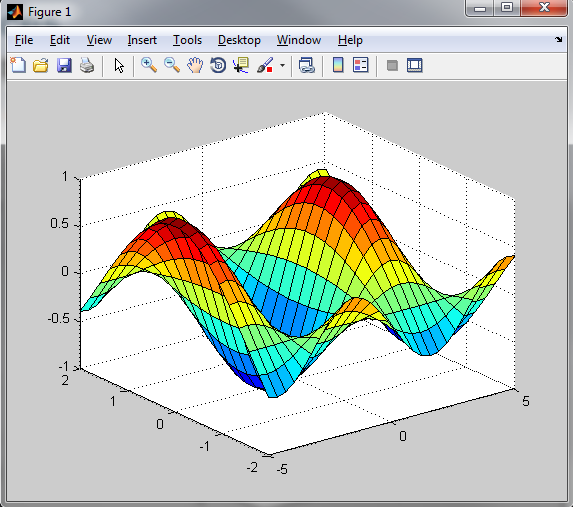 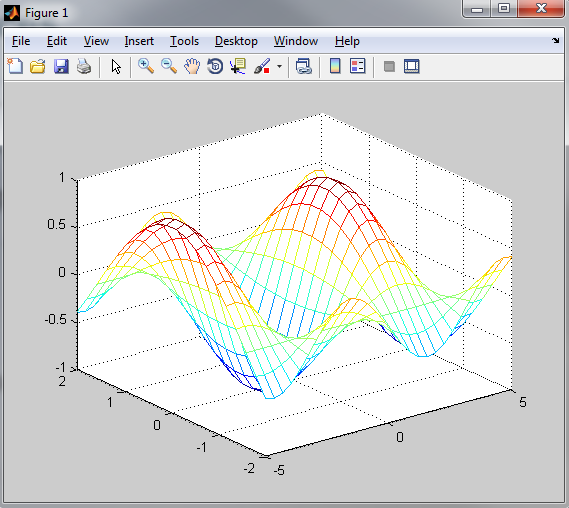 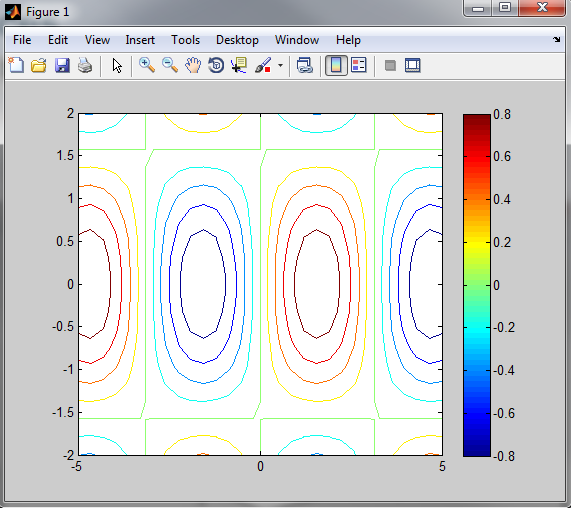 | Sarah Duclos |
19.09.23
25